Figure 1. Half of a sigmoid curve depicting calculation of predicted probabilities following logistic regression using ...
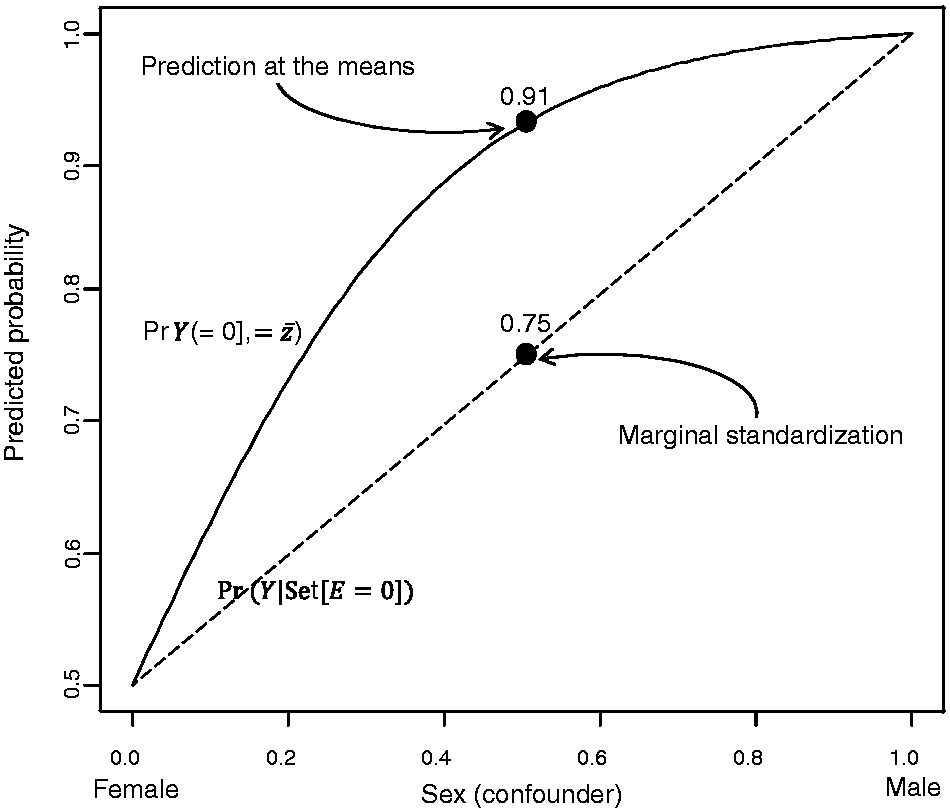 Int J Epidemiol, Volume 43, Issue 3, June 2014, Pages 962–970, https://doi.org/10.1093/ije/dyu029
The content of this slide may be subject to copyright: please see the slide notes for details.
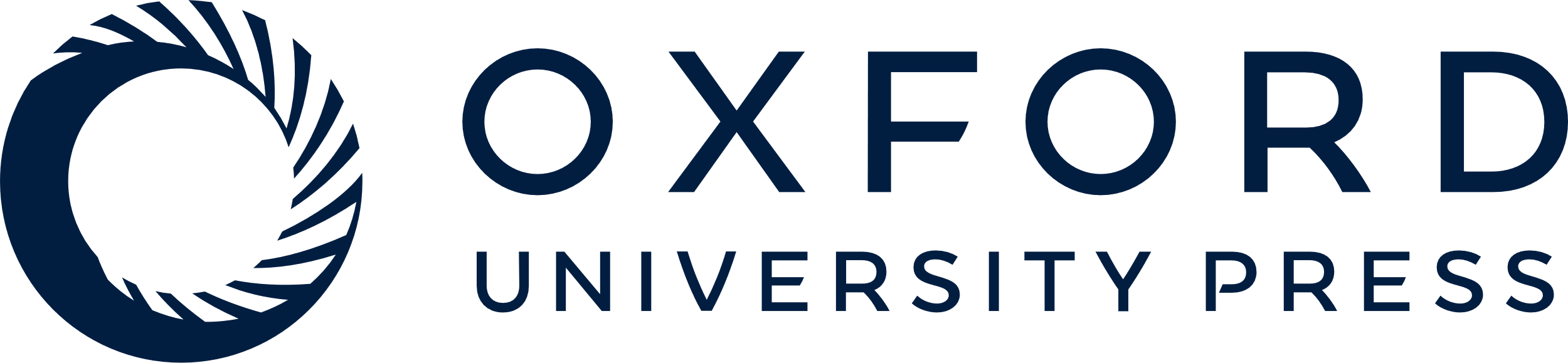 [Speaker Notes: Figure 1. Half of a sigmoid curve depicting calculation of predicted probabilities following logistic regression using marginal standardization (dashed straight line) and prediction at the means (solid curved line) in unexposed people from a hypothetical population


Unless provided in the caption above, the following copyright applies to the content of this slide: © The Author 2014; all rights reserved. Published by Oxford University Press on behalf of the International Epidemiological Association]